Algebra
9-sinf
Mavzu:
Ikkilangan burchakning sinusi va kosinusi
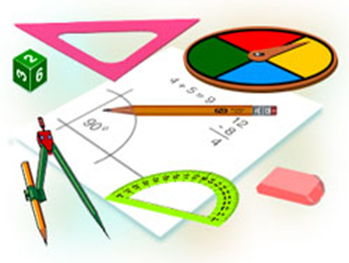 Mustaqil bajarish uchun berilgan mashqlarni tekshirish
283-mashq. Ifodani soddalashtiring.
Yechish.
285-mashq. Qo‘shish formulalari yordamida hisoblang.
Yechish.
Mustaqil bajarish uchun berilgan mashqlarni tekshirish
286-mashq. Qo‘shish formulalari yordamida hisoblang.
Yechish.
Ikkilangan burchakning sinusi va kosinusi
Ikkilangan burchakning sinusi  va kosinusi
Misollar yechish
Misollar yechish
Yechish.
Misollar yechish
Yechish.
Misollar yechish
Misollar yechish
Misollar yechish
Yechish.
Misollar yechish
Yechish.
Mustaqil yechish uchun topshiriqlar
Darslikning 129-sahifasidagi  
299-300-301-302-mashqning 2-tartibdagi misollarini yechish.
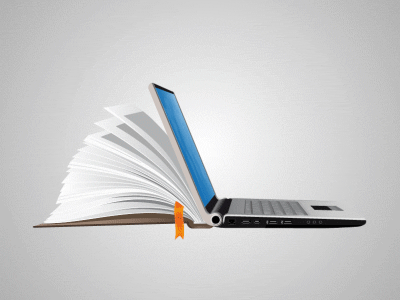